Action Damien Persévérance
2023-2024
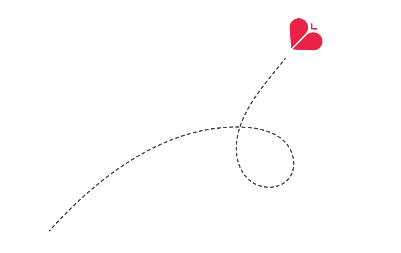 Action Damien est une organisation médicale active depuis 60 ans
2
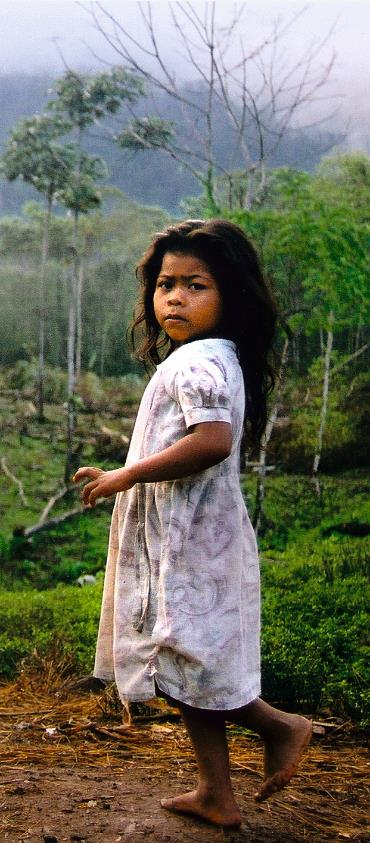 60 ans
1994

Lutte contre la leishmaniose
1964

Création de la Fondation Damien pour lutter contre la lèpre
1873

Père Damien à Molokai
1970

Lutte contre la tuberculose
[Speaker Notes: Action Damien : Organisation médicale belge active depuis 64 contre la Lèpre, la tuberculose et la leishmaniose]
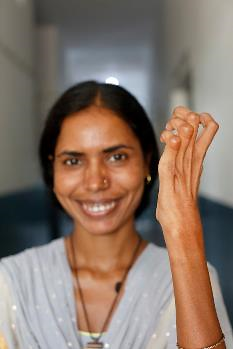 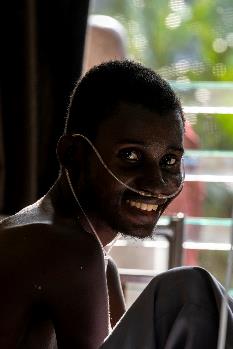 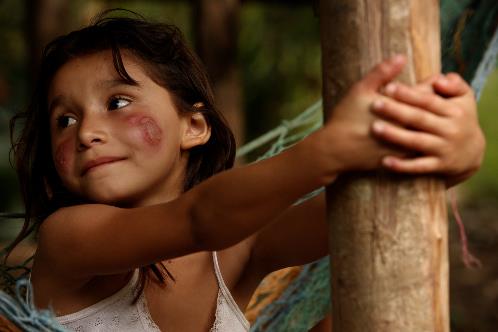 Lèpre
Tuberculose
Leishmaniose
[Speaker Notes: Les films démarrent quand on clique sur les photos]
Maladies touchant les plus vulnérables
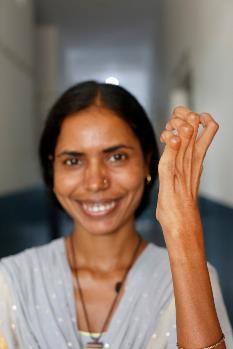 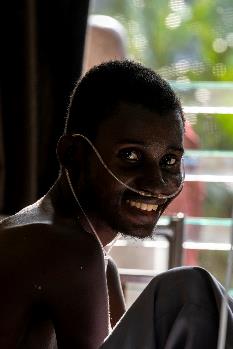 La lèpre, la tuberculose et la leishmaniose touchent certaines populations plus que d'autres. 
Lesquelles ? 
Pourquoi ? 
Que pouvons-nous faire pour l’éviter ?
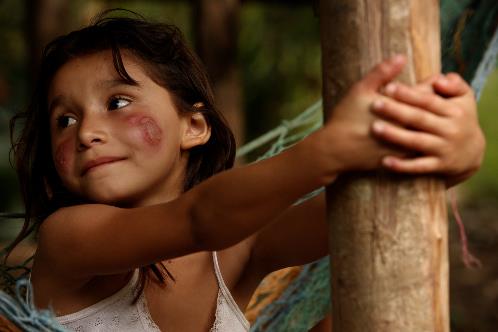 [Speaker Notes: Que pensez-vous du fait que ces maladies touchent des populations vulnérables ?]
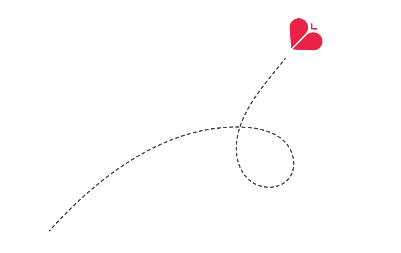 Résistantes
La lèpre, la tuberculose, la leishmaniose sont persévérantes ...
Nous aussi !
[Speaker Notes: C’est quoi être persévérant ? 


Quand est ce que j’ai déja voulu abandonner ? Pourquoi je ne l’ai pas fait ? Qu’est ce qui m’a aidé à m’accrocher ?]
Le parcours du patient - les étapes de la guérison
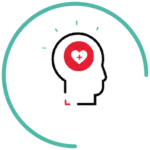 1. Savoir que tu es malade
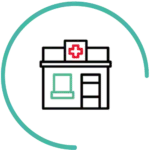 2. Rechercher un médecin
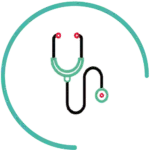 3. Consultation par le médecin
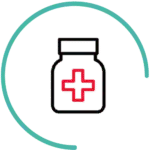 4. Traitement et medicaments gratuits
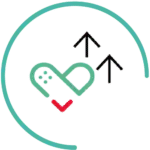 5. Contrôle par le médecin
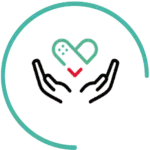 6. Youpie, Tu es guéri ! Une nouvelle vie commence !
Quelques chiffres
Lépre
Tuberculose
Leishmaniose
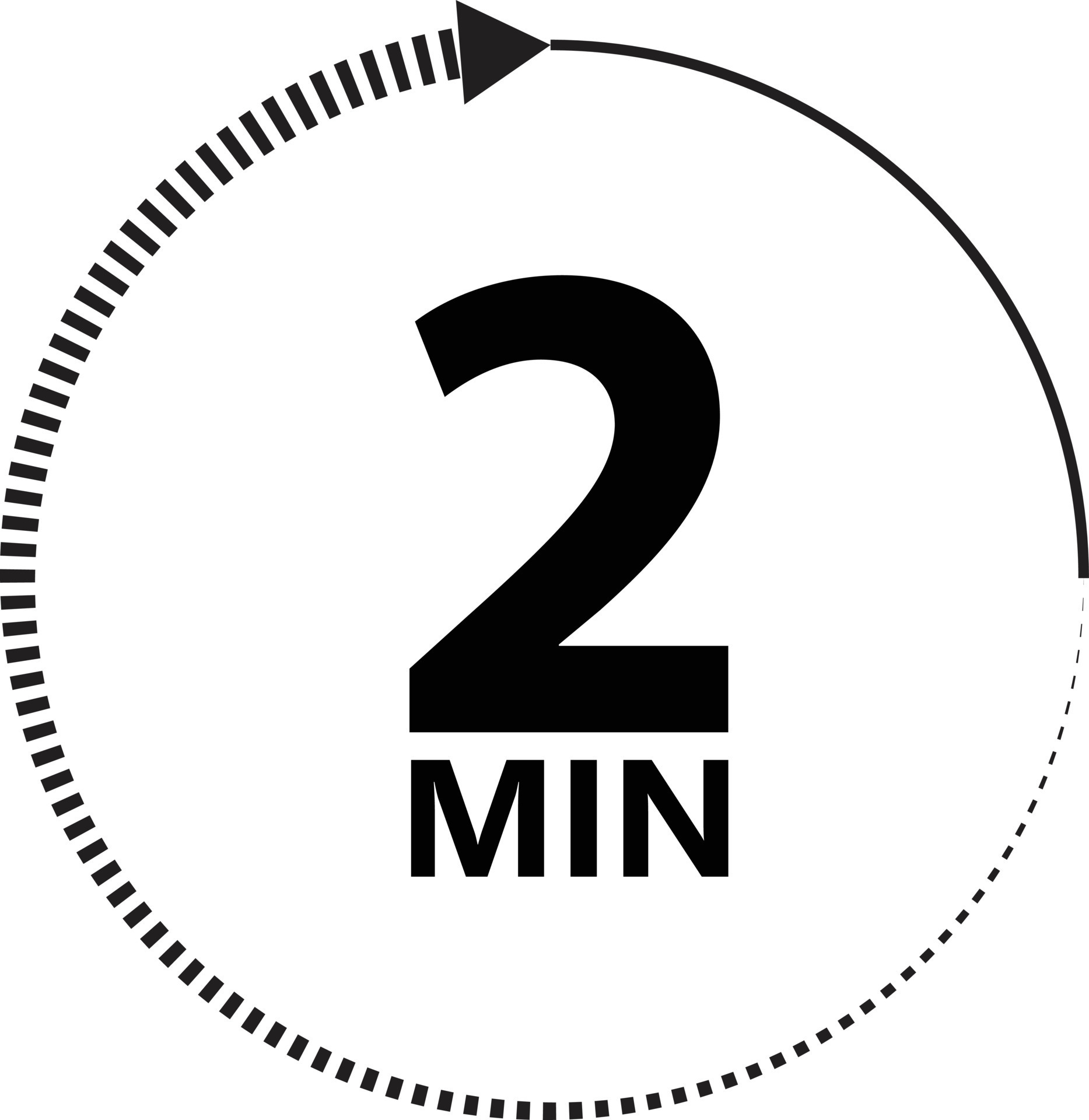 1 patient
40 patients
4 patients
200.000
> 10 millions
1 million
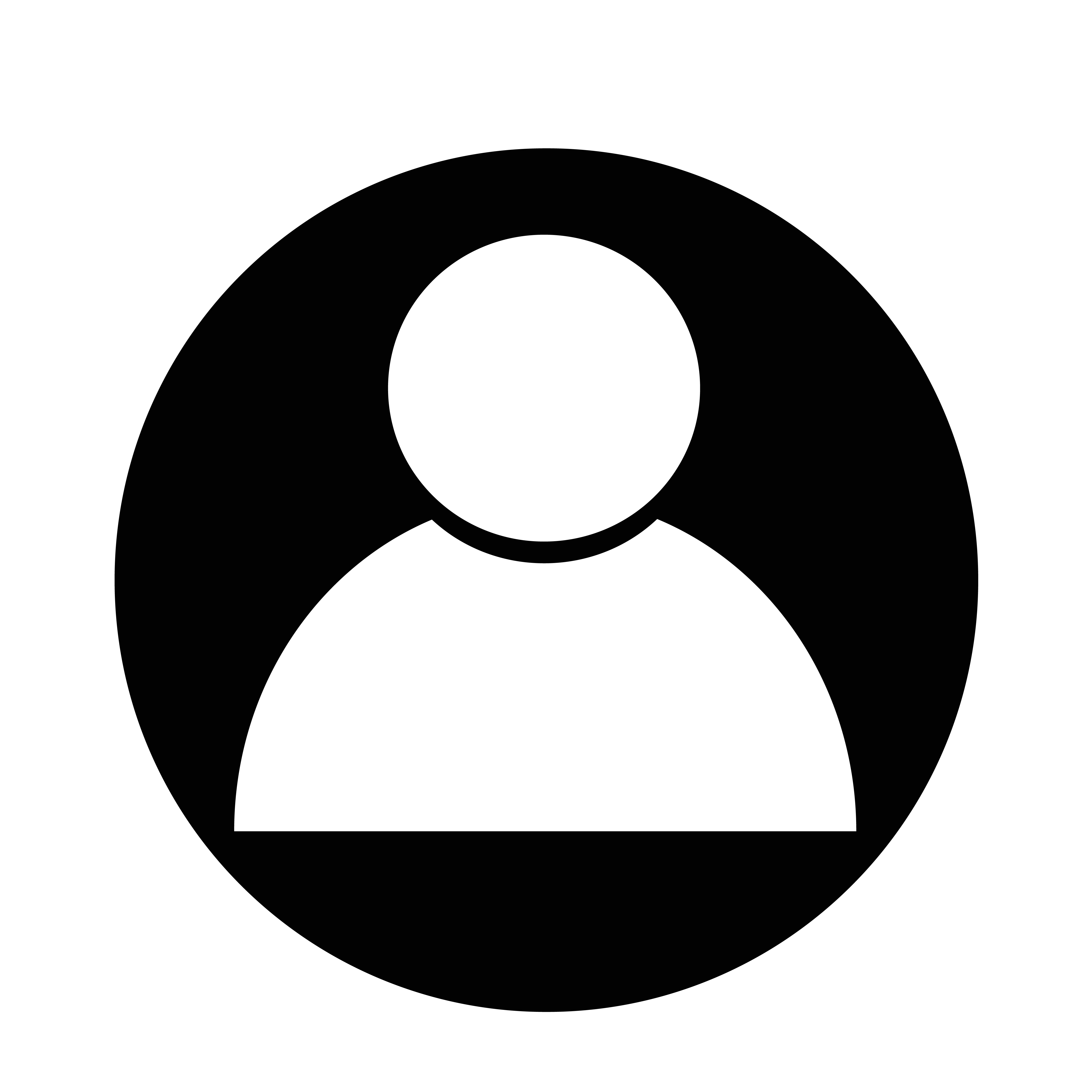 99 %
95 %
85 %
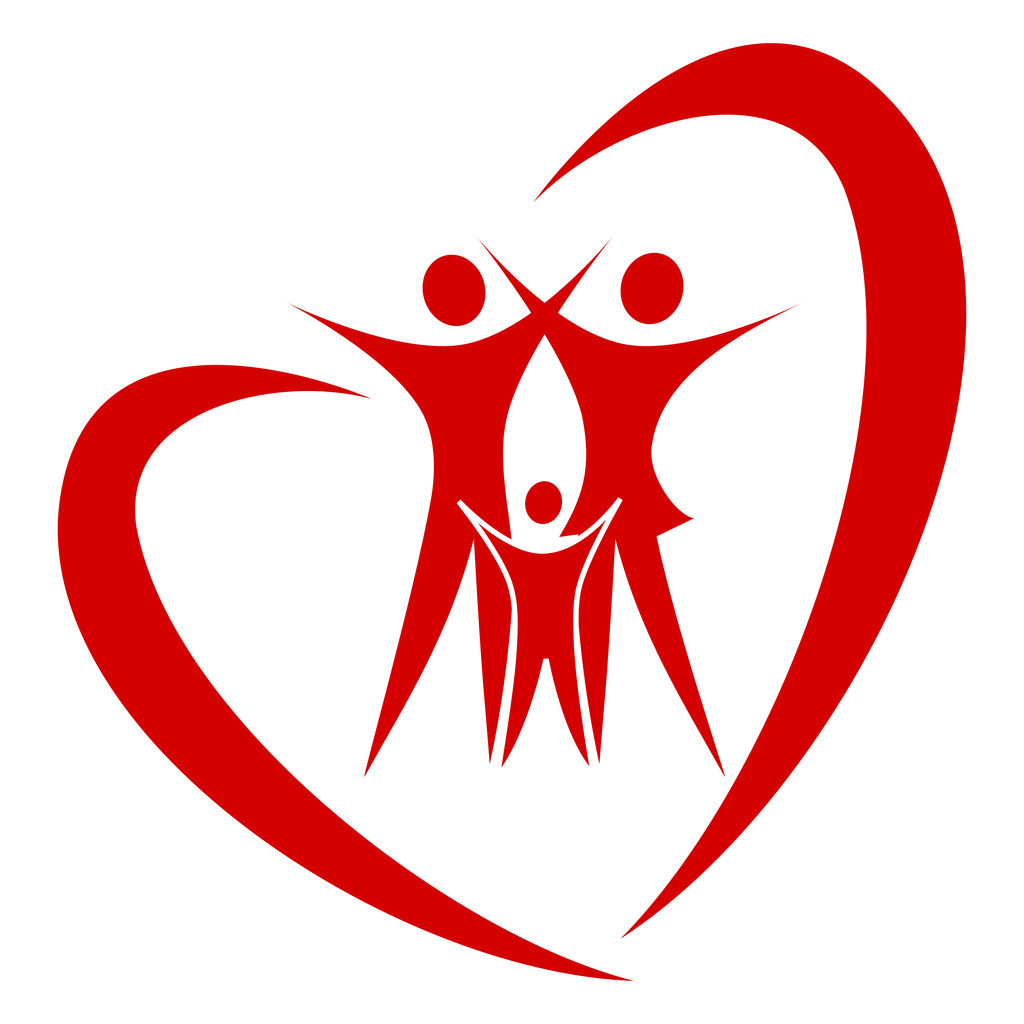 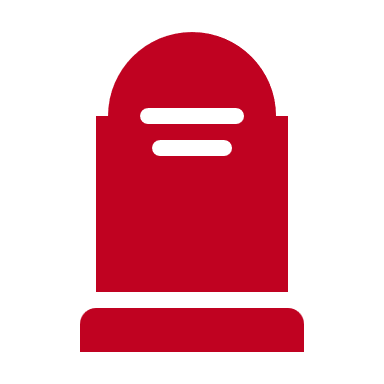 > 1,5 millions
Source : site de l’OMS
[Speaker Notes: 1.  nombre de patients diagnostiqués par 2 minutes

2.  nombre de nouveaux cas par an

3. probabilité de guérison en cas de traitement

4. Morts par an

À l’échelle mondiale, la tuberculose est la treizième cause de mortalité et la deuxième due à une maladie infectieuse, derrière la COVID-19 (et avant le sida).]
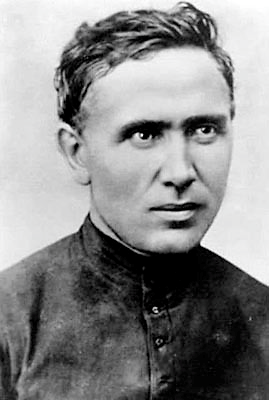 Père DamienFonceur
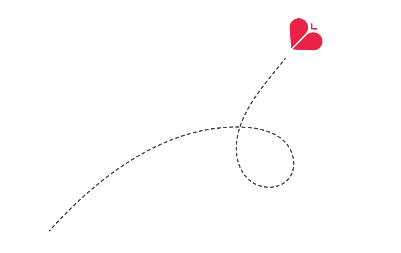 Damien le fonceur : un touche-à-tout
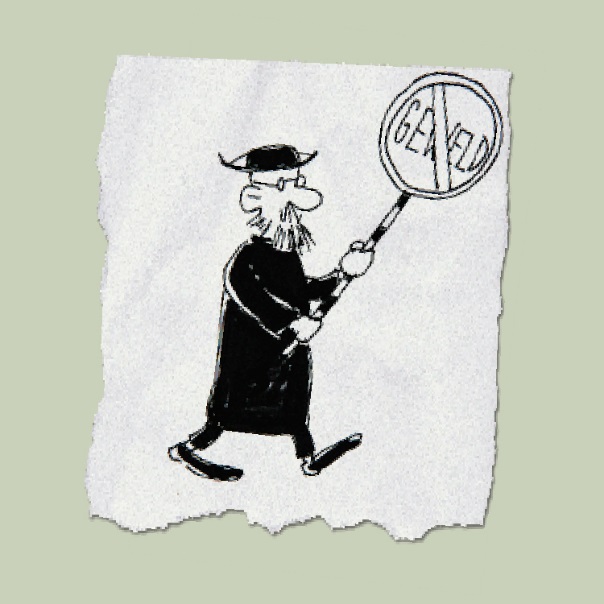 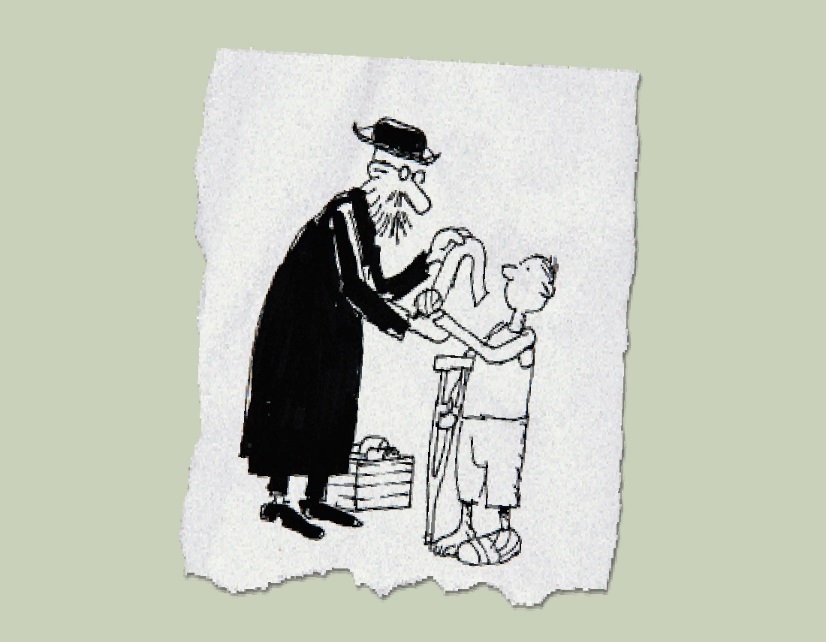 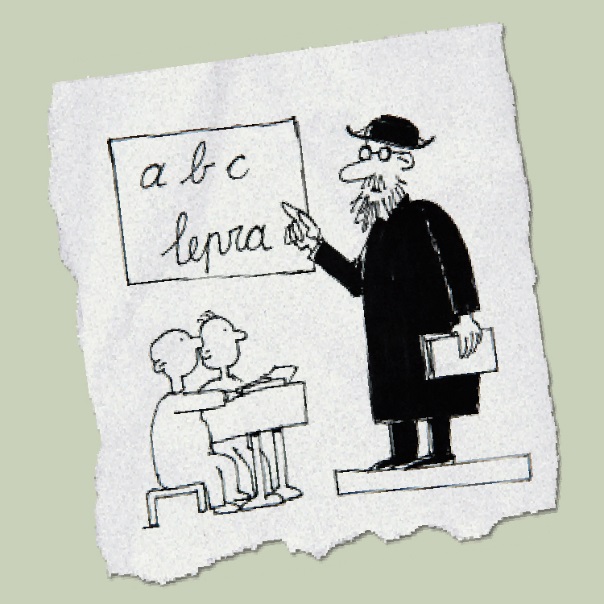 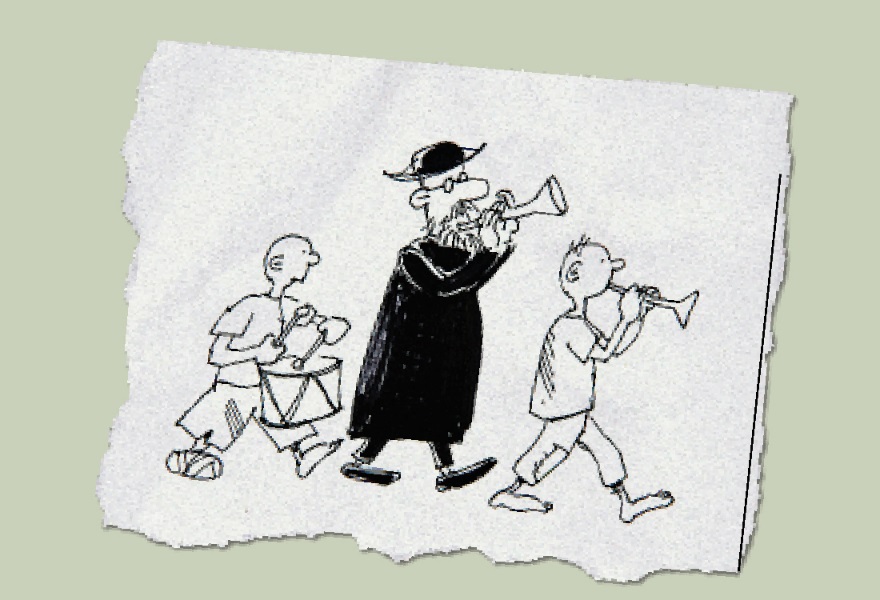 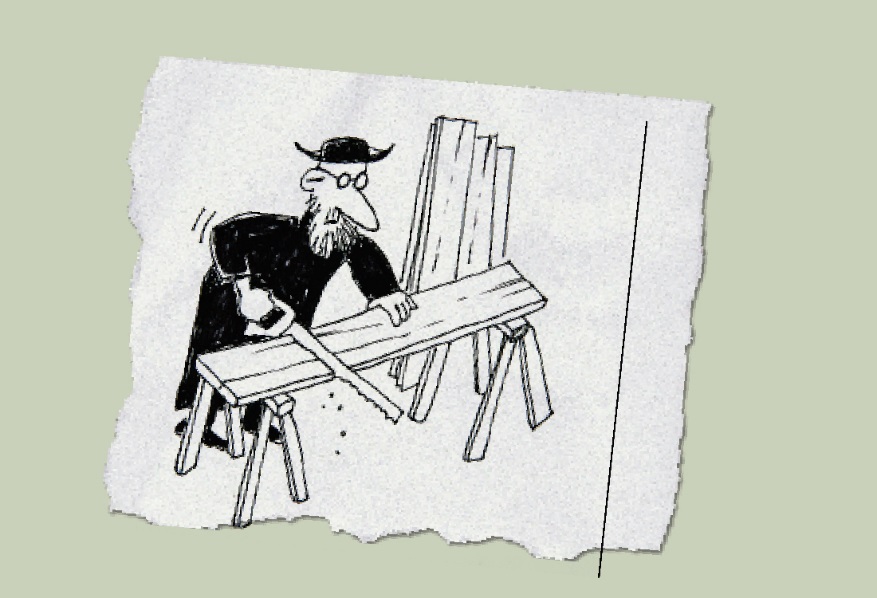 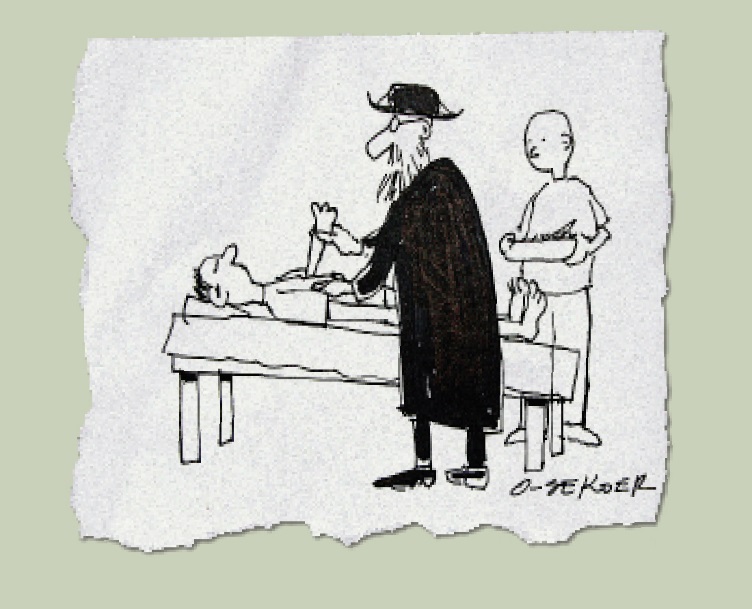 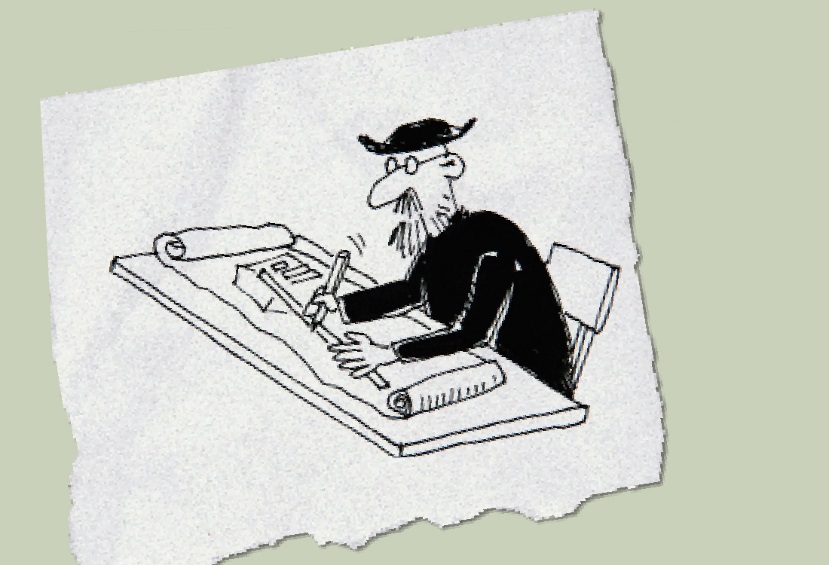 [Speaker Notes: Damien, le fonceur : le "touche-à-tout".Infirmier-médecin : il a soigné les lépreux sans médicaments ni ressources dans des circonstances difficiles.Enseignant : il a fondé une école et appris aux enfants à lire et à écrire.Animateur : il animait les enfants avec des sports et des jeux. Par exemple, il leur donnait des billes.Charpentier : il construit et répare les chalets.Jardinier : il embellit l'île et plante des jardins de fleurs.Organisateur : il organise des courses de chevaux.Musicien : il fonde une fanfare.Architecte - maçon : il dessine les plans de maisons et d'une église et les construit.Pompes funèbres : il a enterré plus de 3 000 personnes.Policier : il a assuré la paix à Molokai.Psychologue : il était le confident de beaucoup.Prêtre : il célébrait l'eucharistie avec les lépreux.]
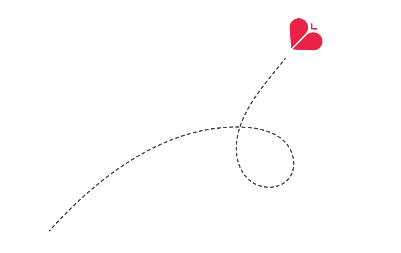 Père Damien
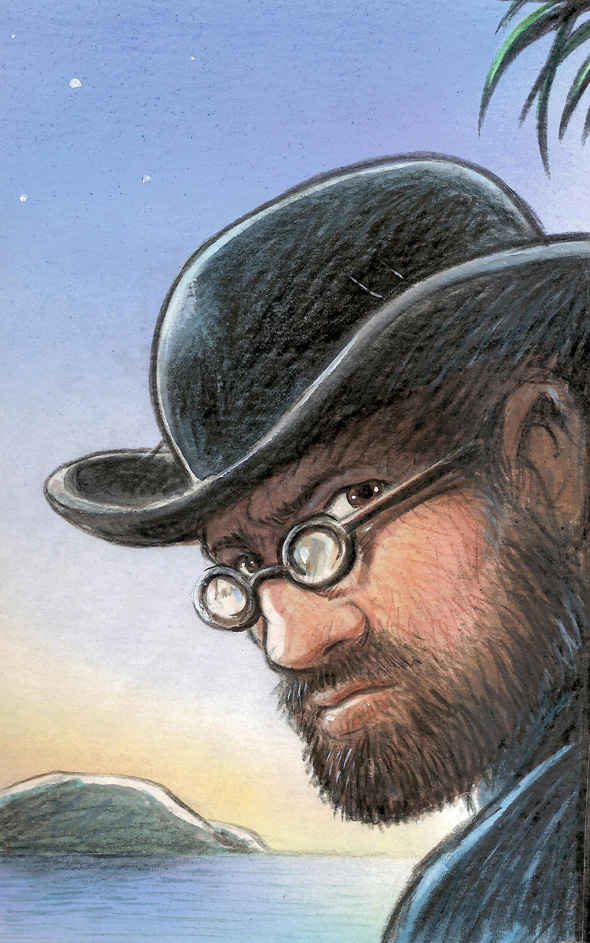 Tout le monde compte, ça compte !
1 + 1 = 3
Travailler "avec" les gens 
plutôt que "pour" eux
Vous aussi, vous êtes importants !
Transforme un obstacle en tremplin et persévère
N'abandonnez jamais
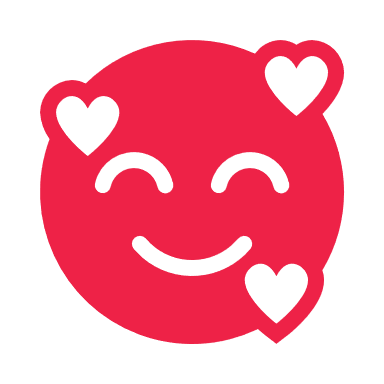 Les petites choses deviennent GRANDES avec l'amour !
Action Damien permet au Père Damien de continuer à vivre
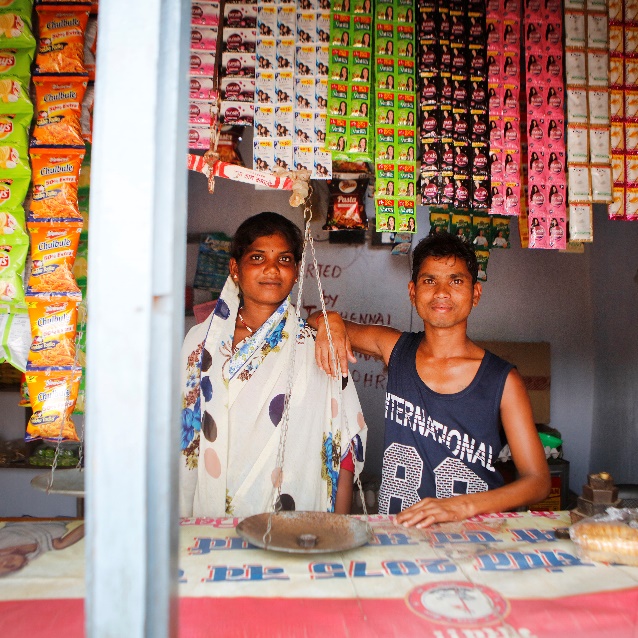 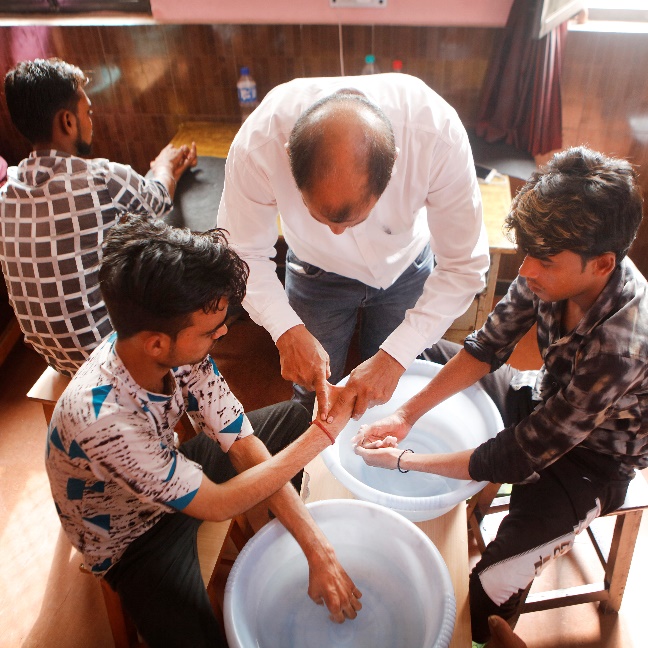 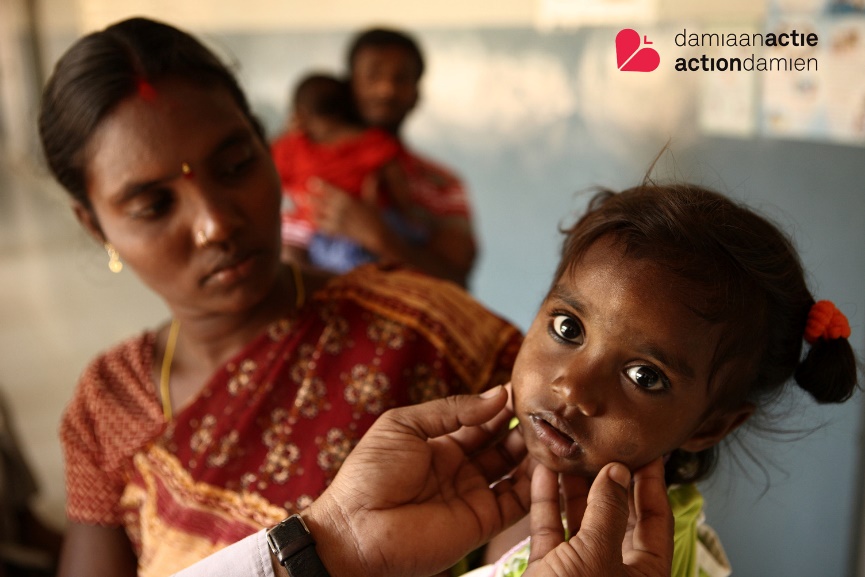 SOLIDARITE
Un nouvel avenir
Collaborer avec les équipes locales
Tout le monde compte !
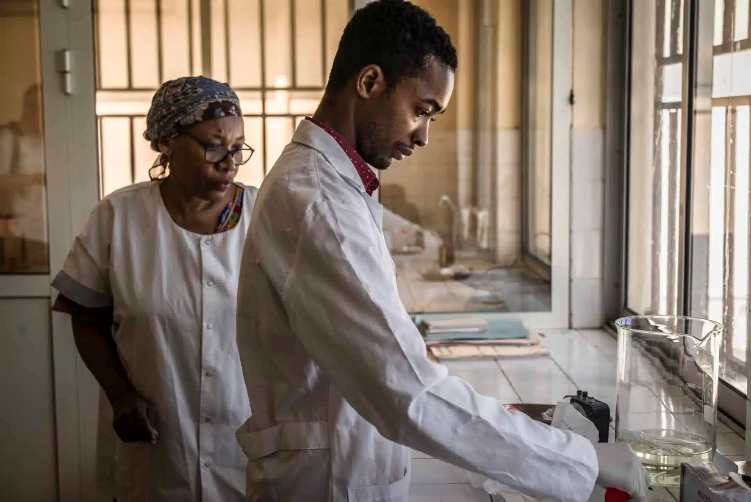 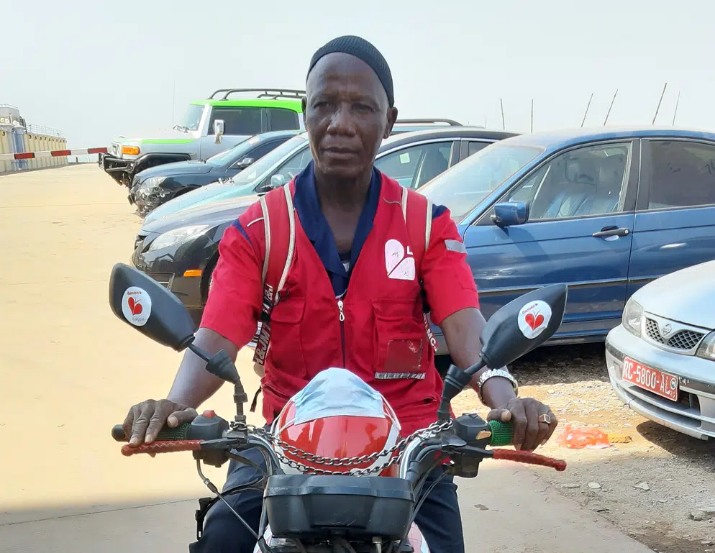 Recherche scientifique
Visiter des villages isolés
[Speaker Notes: Quand est ce que je suis solidaire avec les gens autour de moi ? Avec mes copains ? Avec ma famille ? Avec des gens que je ne connais pas ?  Petites et grandes actions ? 
Qu’est ce que je fais “avec” les autres ? Comment je me sens quand on fait “à ma place” alors que je voudais qu’on fasse “avec moi” ? 
Qu’est ce que j’ai découvert de nouveau pour moi  ces derniers jours ? A quoi ça va me servir ? 


Quand est ce que je suis allée vers qqun vers qui c’était moins facile d’aller ? 

Est ce qu’il m’arrive d’exclure certaines personnes ? Pourquoi ? Qu’est ce que je peux faire pour que ça n’arrive pas ? Pour aider ceux à qui ça arrive ? 

Qu’est ce que je fais quand je vois que qqun est malade ?]
Action Damien est actif en...
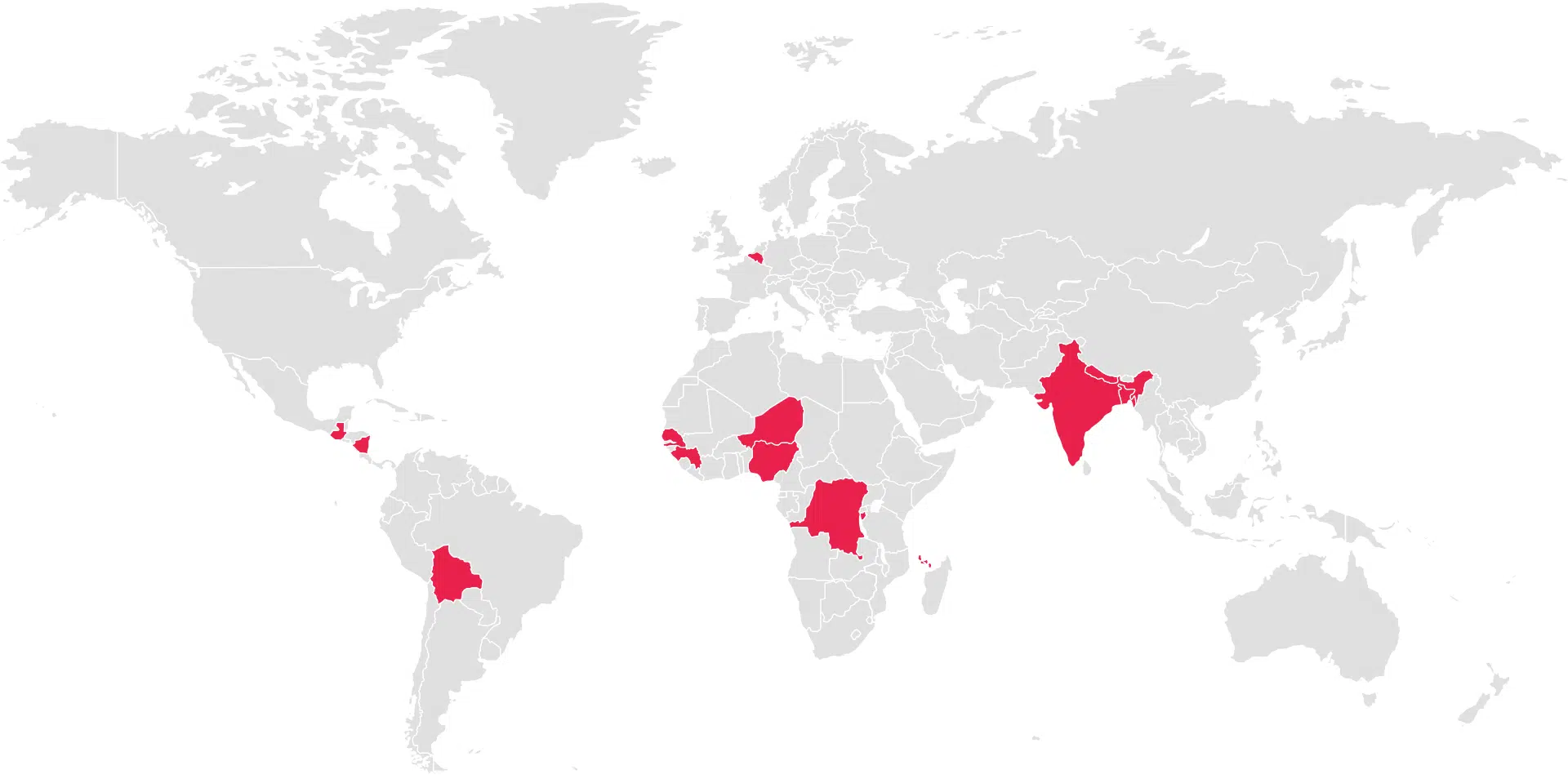 Focus sur l’Union des Comores
Habitants : 836 774 (2022)
21e pays le plus pauvre du monde
Capitale : Moroni
Trois îles volcaniques : Grande Comore, Anjouan et Mohéli
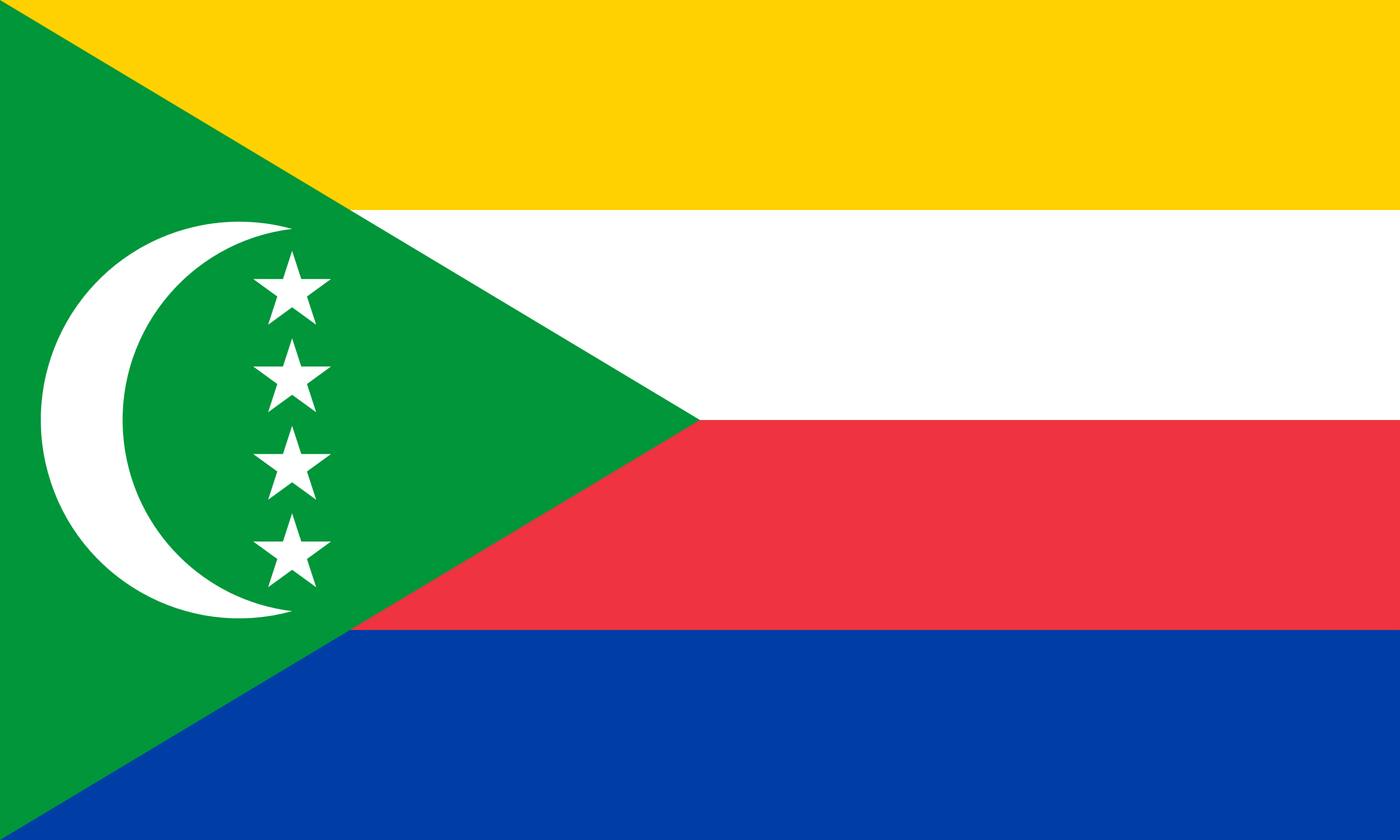 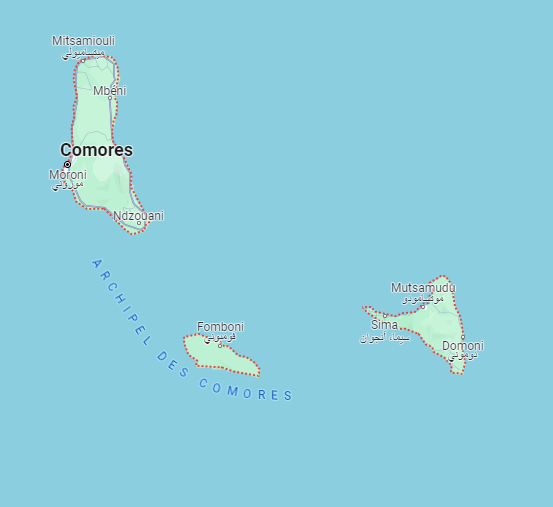 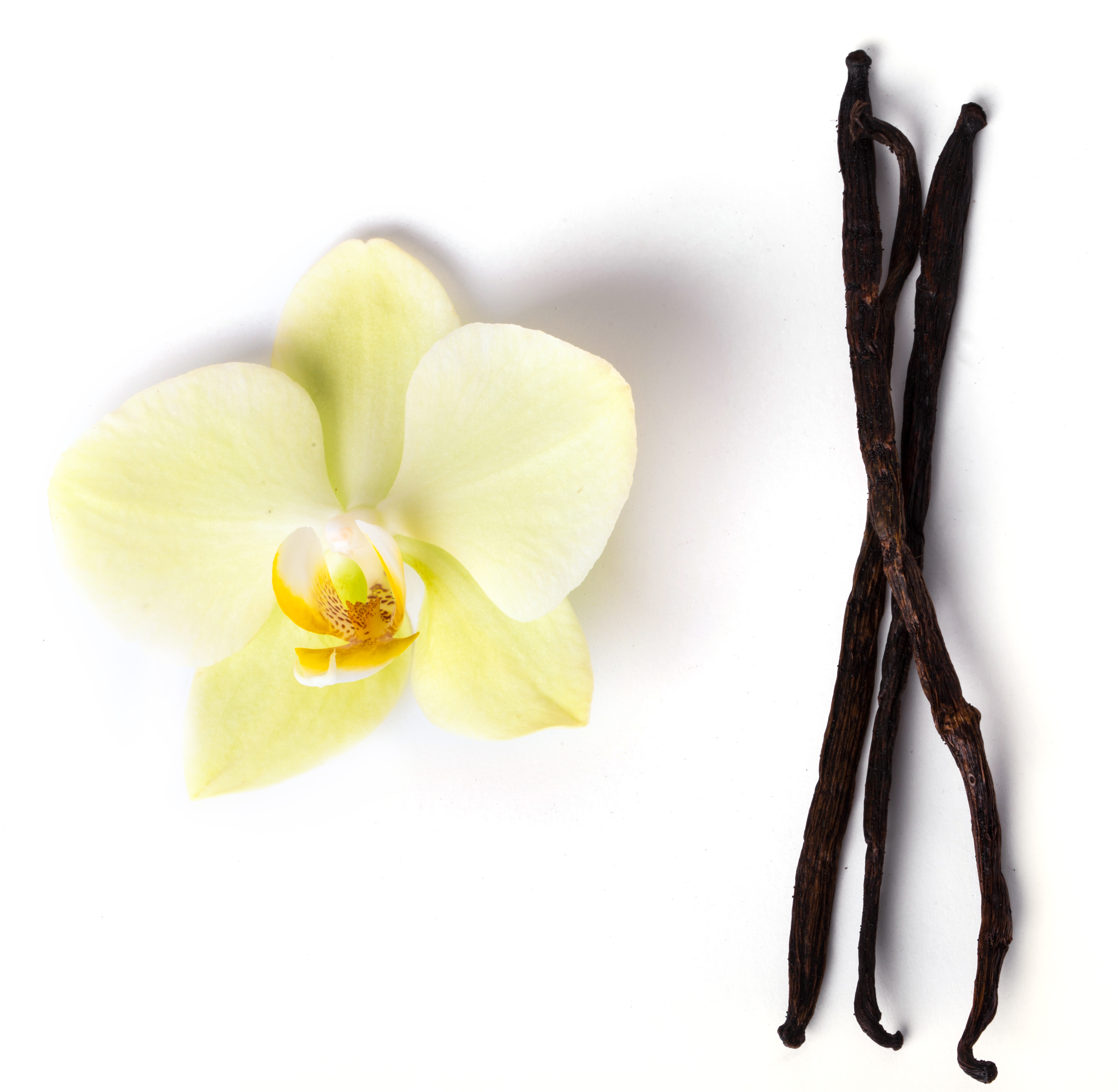 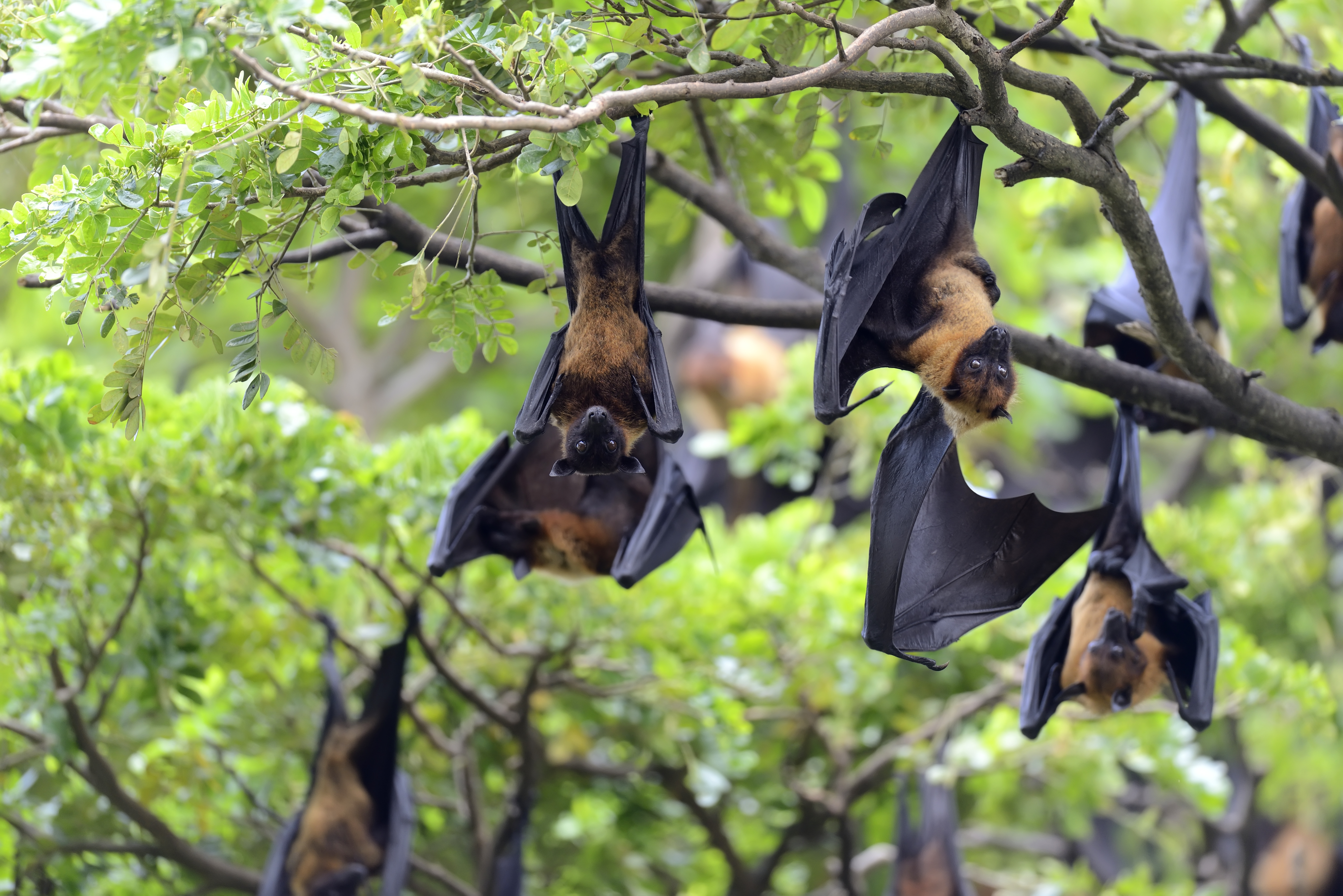 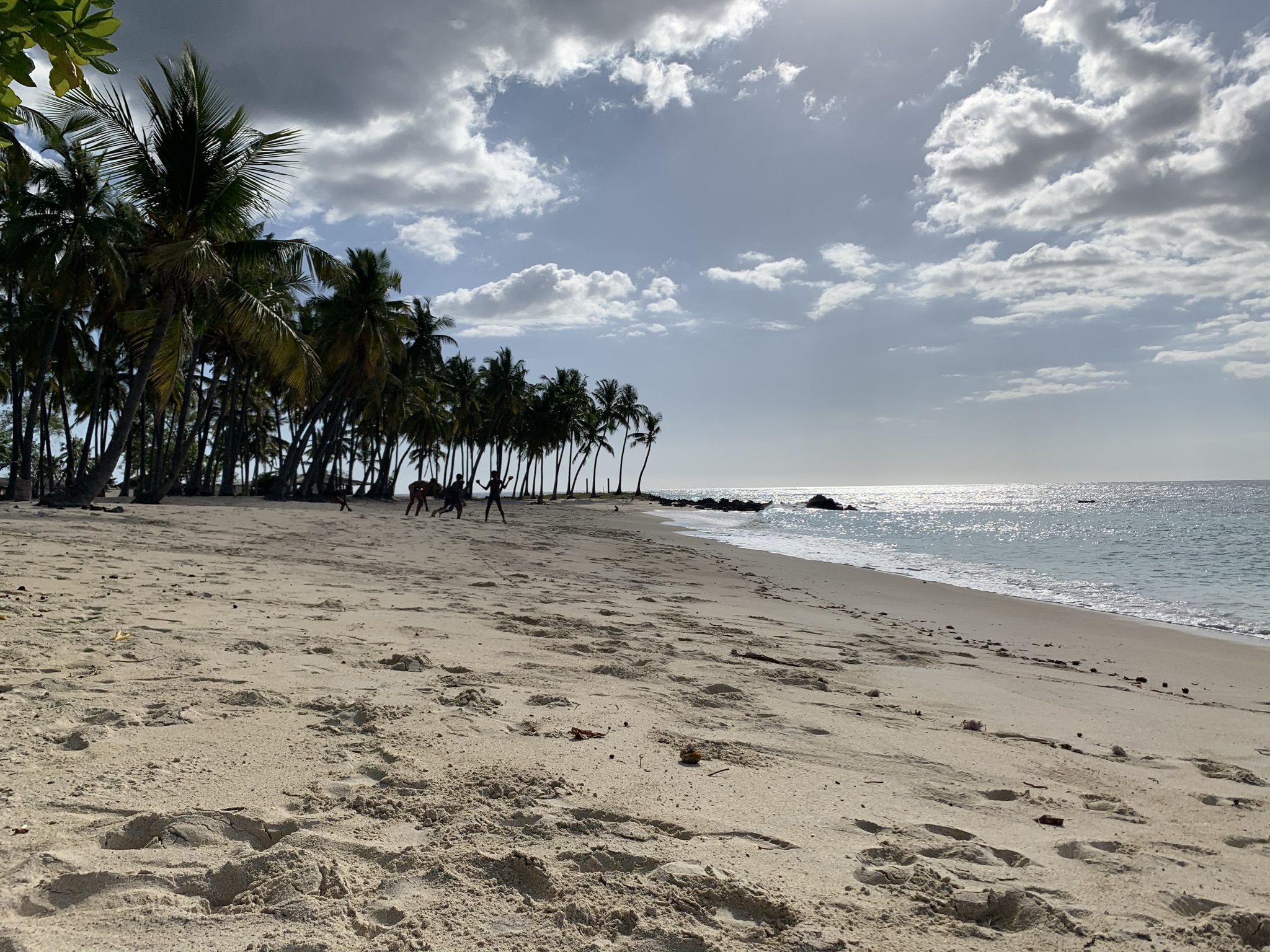 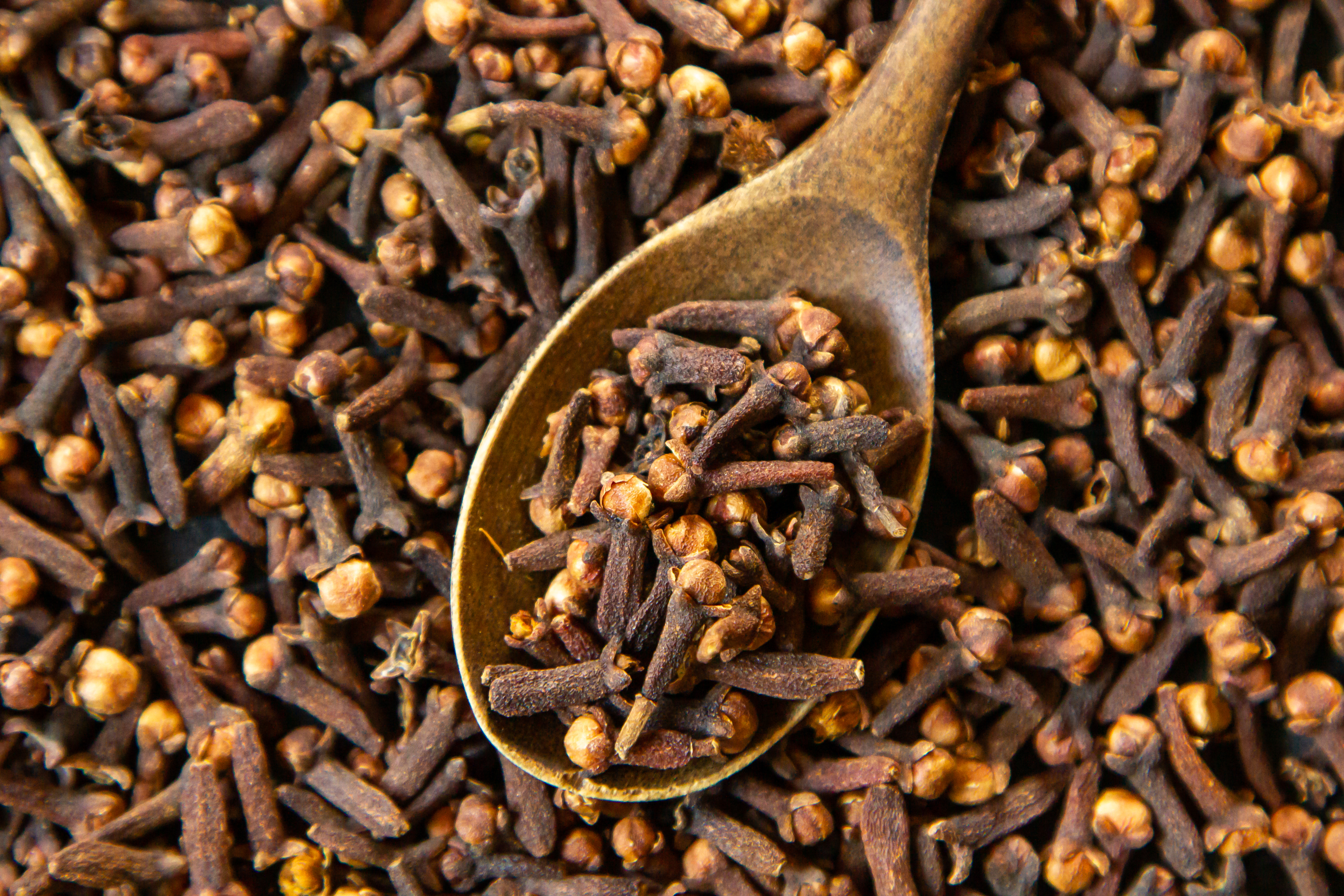 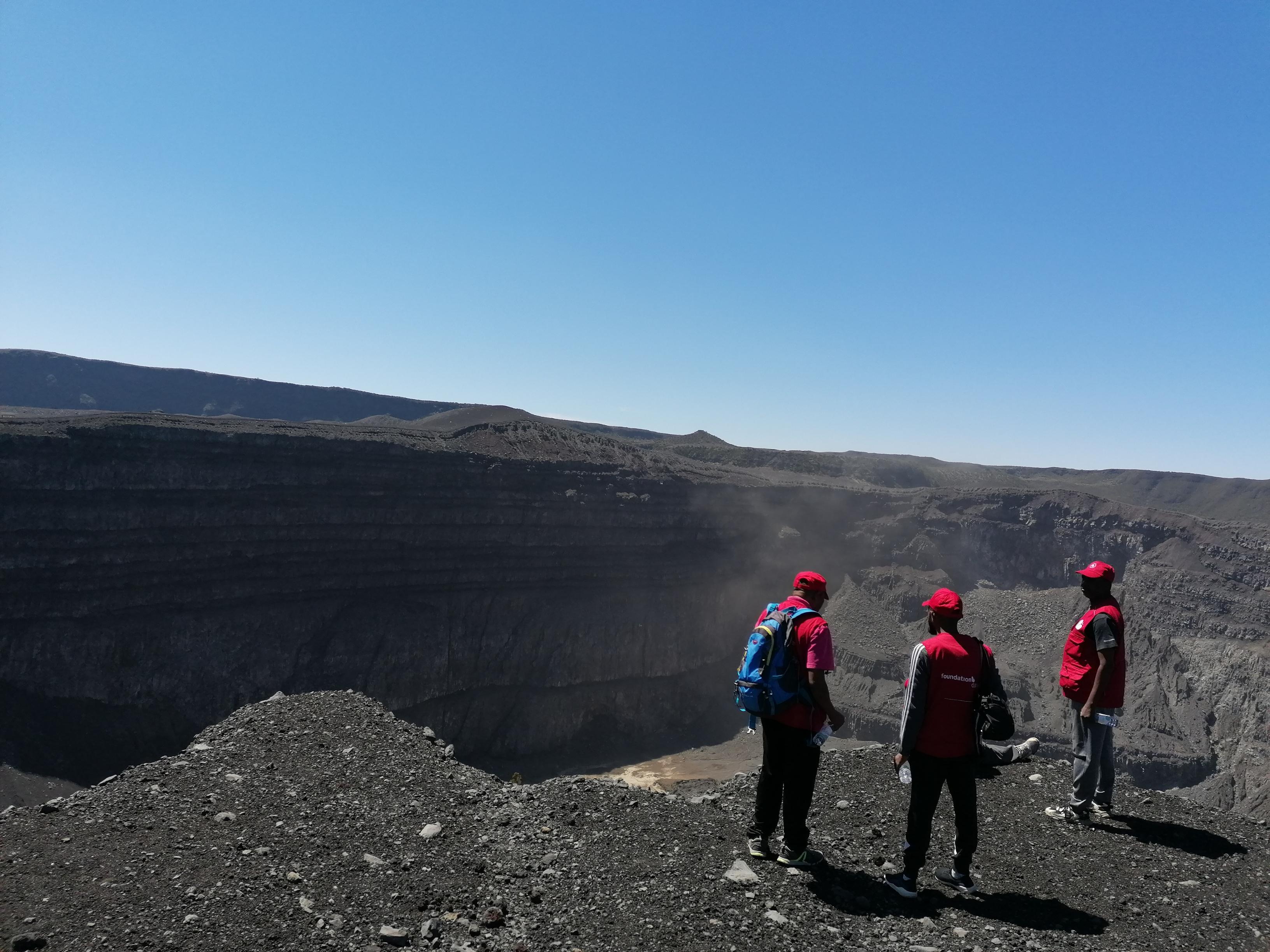 [Speaker Notes: Carte des Comores par Original téléversé par Sting sur Wikipédia français. — Transféré de fr.wikipedia à Commons., Domaine public, https://commons.wikimedia.org/w/index.php?curid=36963249

Vanille : Image de Racool_studio</a> sur Freepik

Girofle : Image de KamranAydinov</a> sur Freepik]
En pratiqueQuelles sont les conséquences si je tombe malade ?
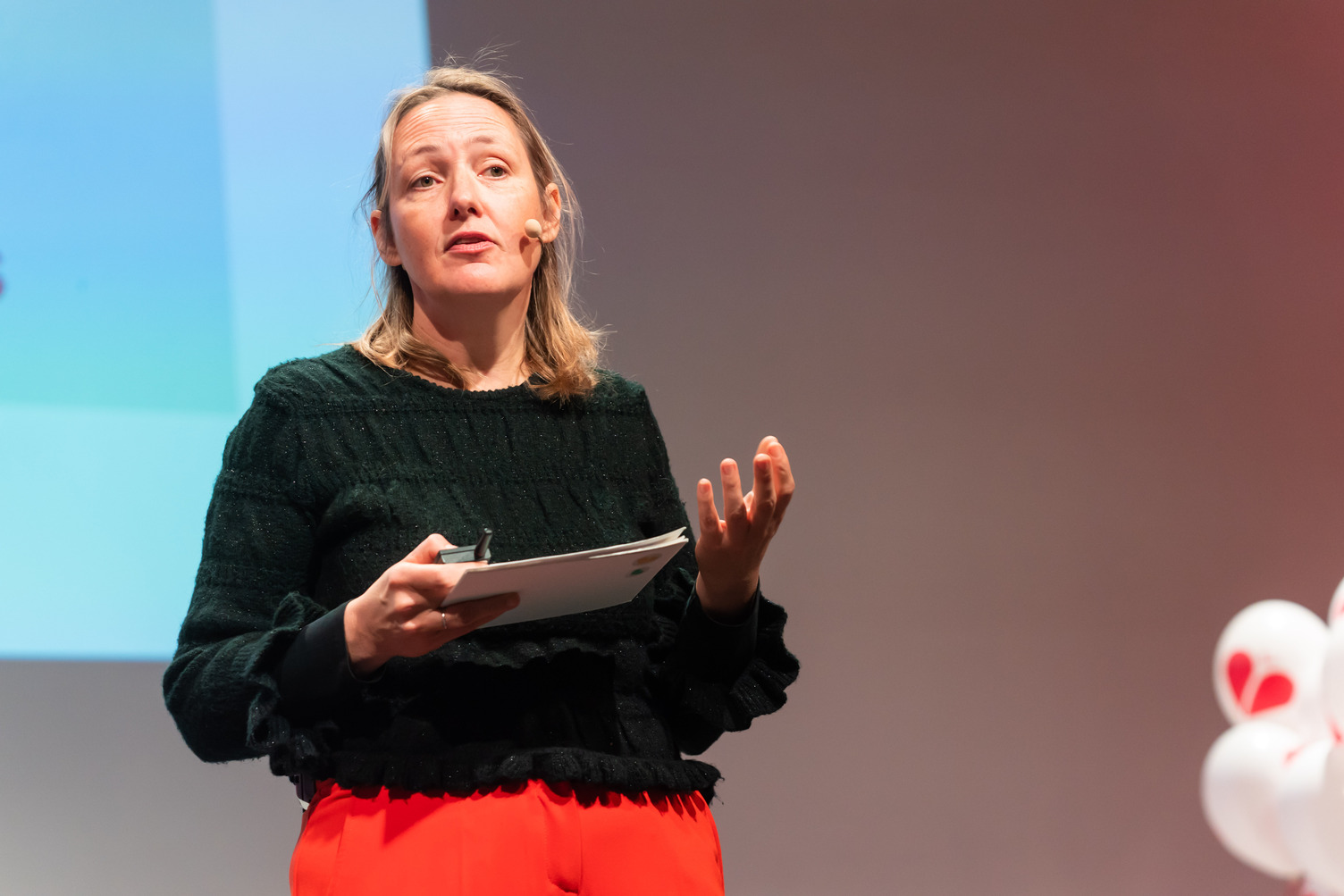 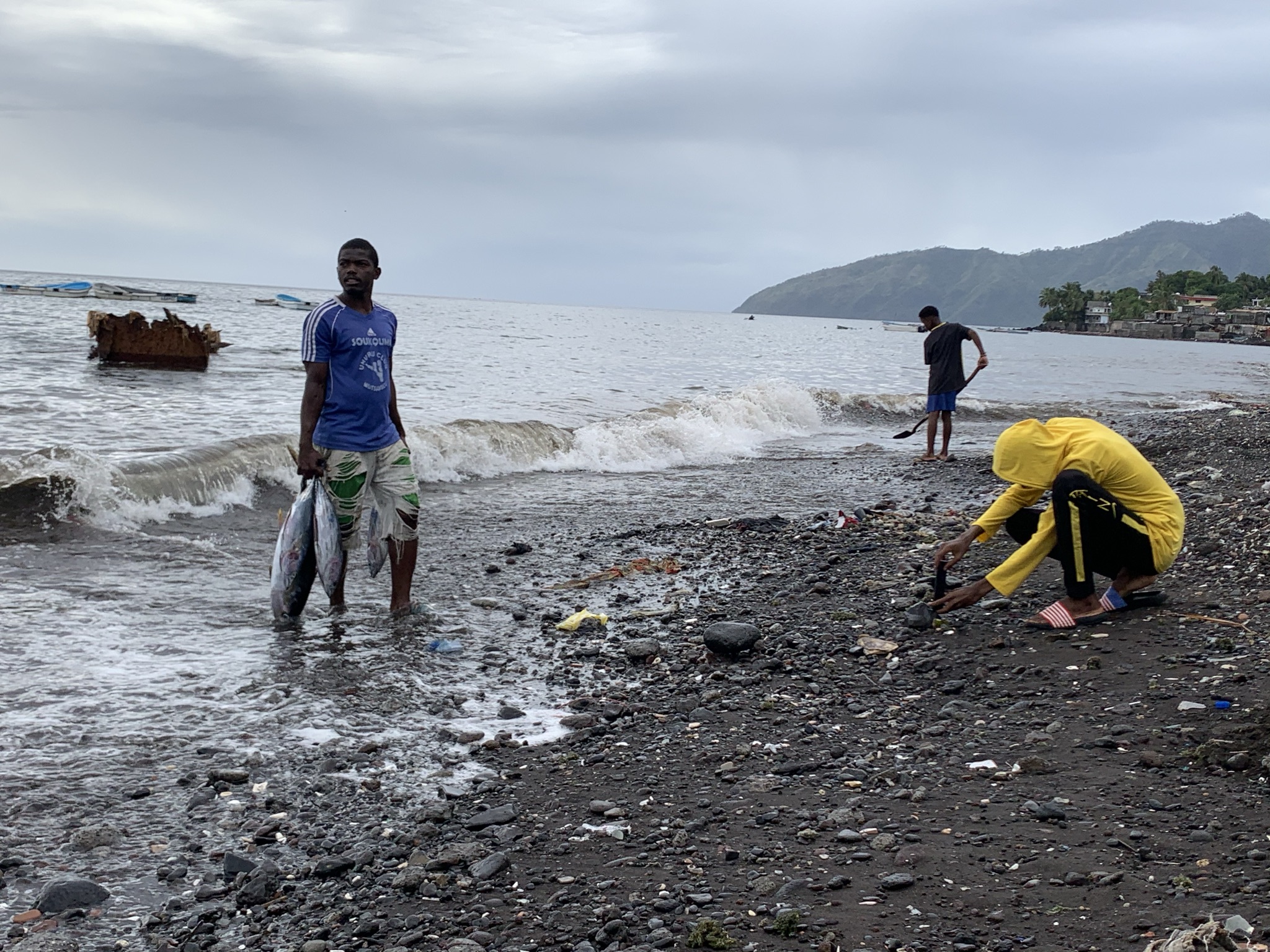 En Belgique
Aux Comores
[Speaker Notes: Quelles conséquences en Belgique d’être malade ? 
- Mutuelle : remboursement des soins, Indemnités si on ne sait pas travailler, aides familales, ménagères, aménagement du travail, du logement, de la scolarité..]
Témoignage : Comores
Quel a été le rôle d’Action Damien ? 

Qu’est-ce que ça a changé et pour qui ?
[Speaker Notes: Que fait AD en plus ? 
Sensibilisation
Dépistage
Lutte contre la pauvreté
Lutte contre la faim
Réinsertion socio-économique
Back to school]
Chacun est important
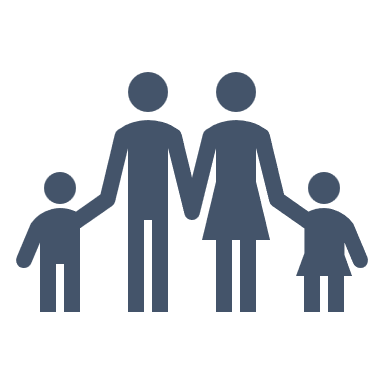 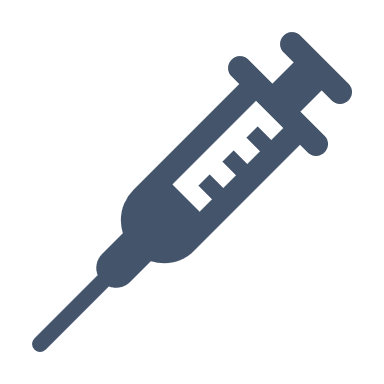 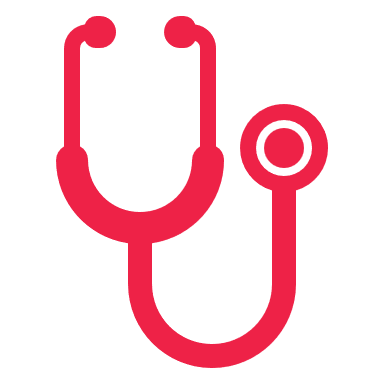 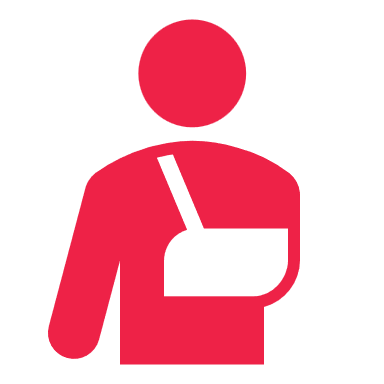 Patient
Proches 
et Familles
Médecins
Infirmiers
Equipes 
locales
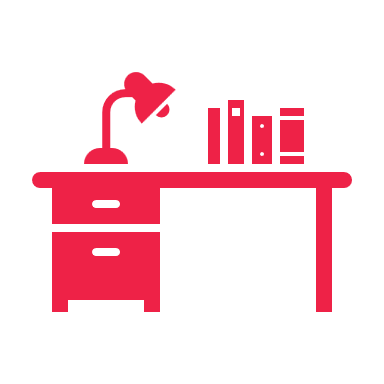 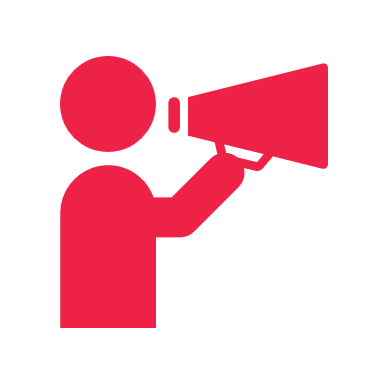 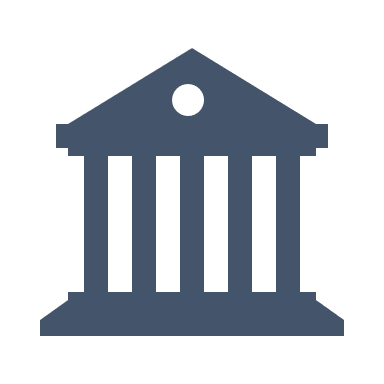 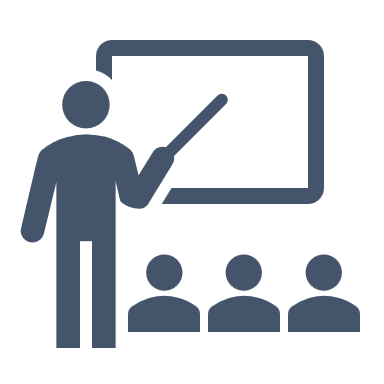 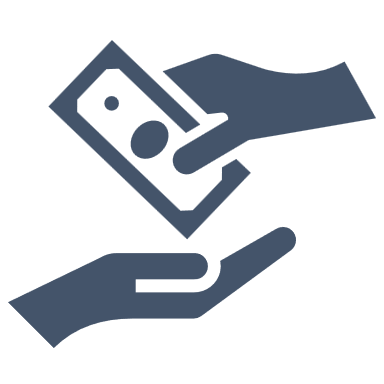 Donateurs
Bénévoles
Ecoles
Equipes 
belges
Autorités 
publiques
[Speaker Notes: Chacun a un role à jouer.. Quel est celui de chacune de ces personnes ?]
Un bénévole en Belgique, ça fait quoi ?
Vente de produits
Animations scolaires
Participation à des événements (Festivals, événements sportifs,..)
Faire connaitre l’organisation
Recherche de sponsorings
Mise à disposition de compétences spécifiques
Récolte de fonds (organisation d’événements,..)
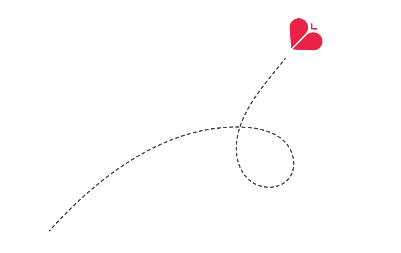 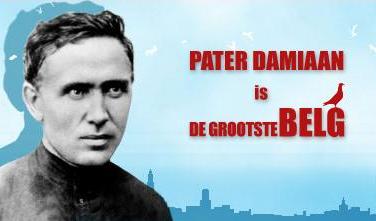 PERSEVERER, c'est ce qu'a fait Damien...
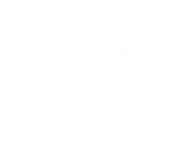 PERSEVERER, c’est ce que fait Action Damien…
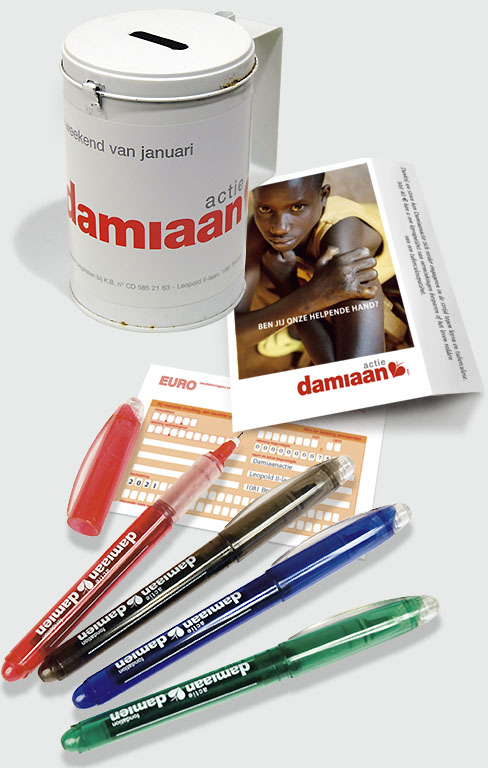 Et toi ? Que fais-tu ?
On continue !
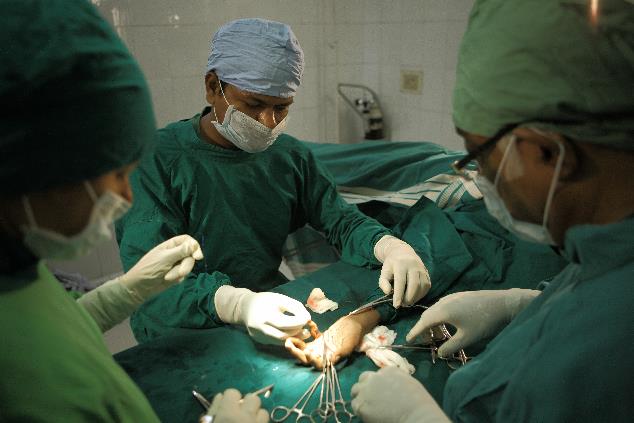 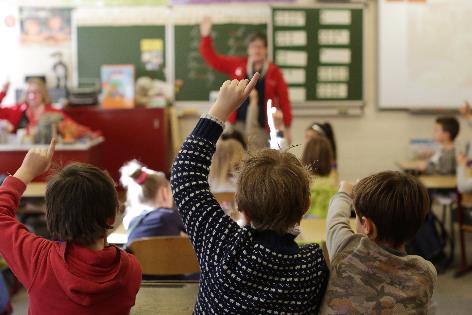 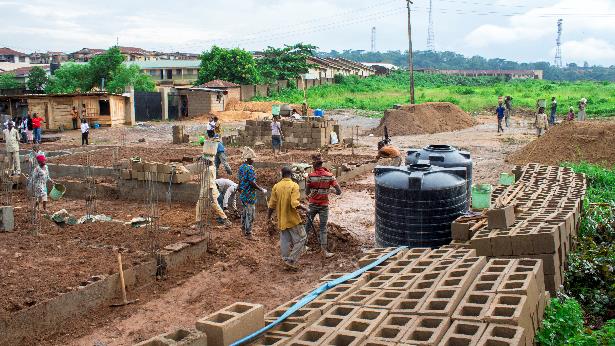 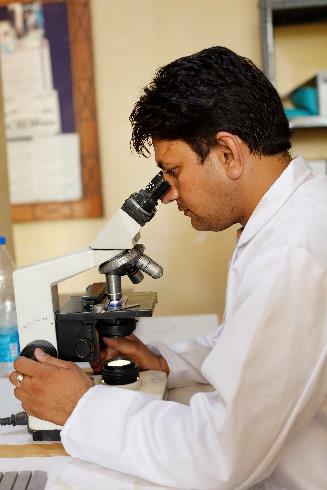 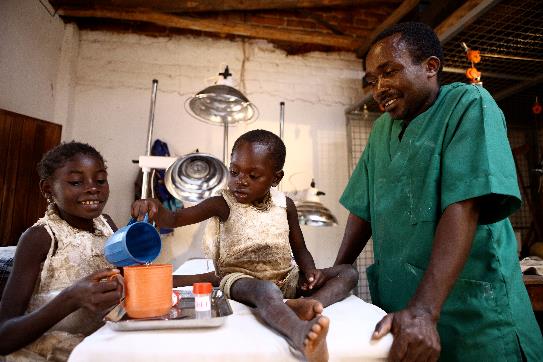 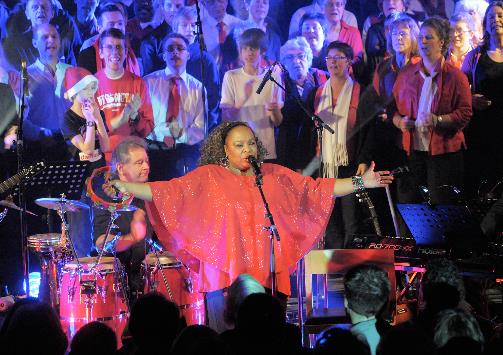 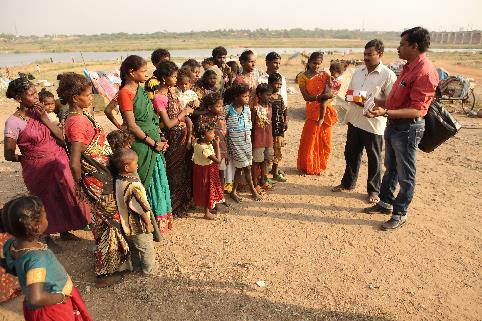 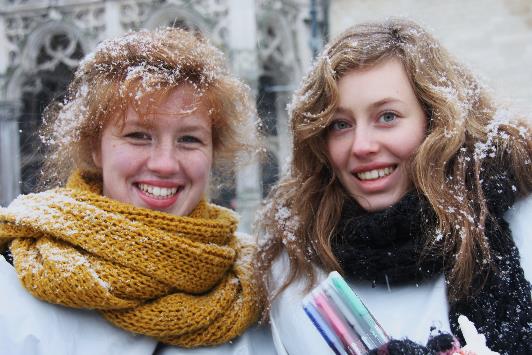 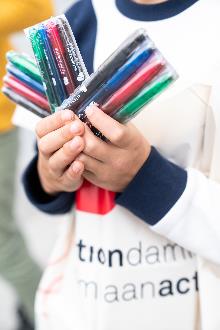 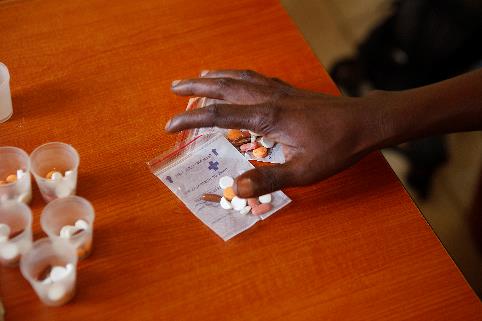 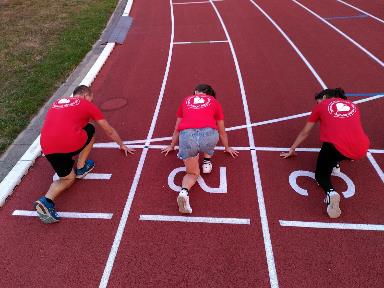 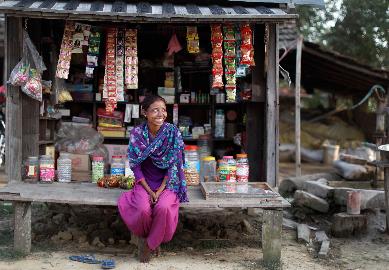 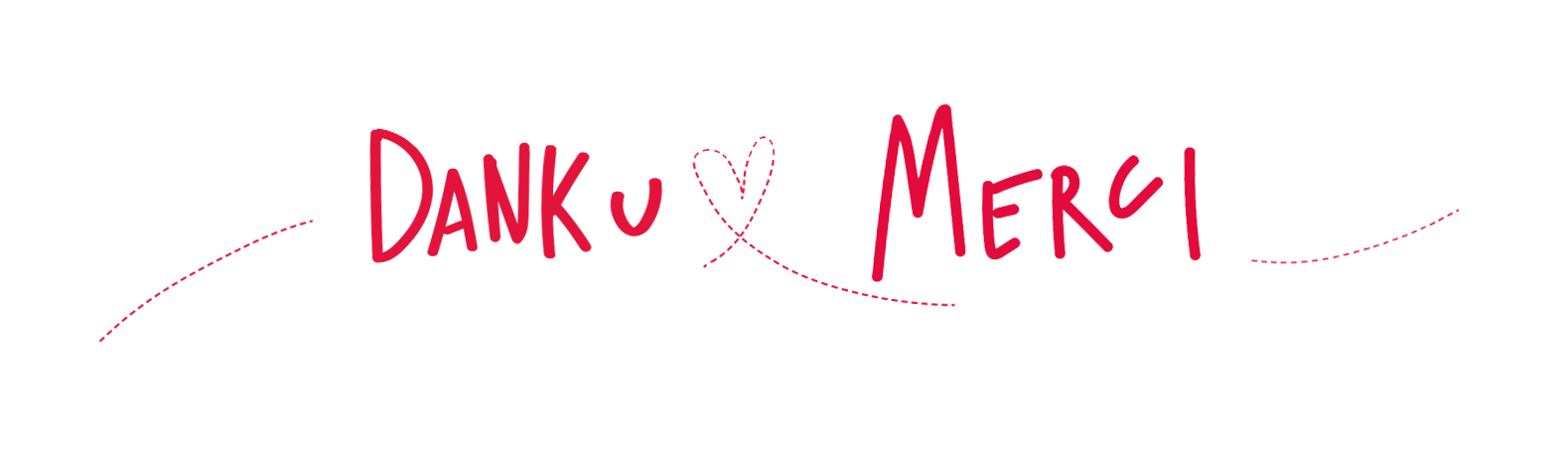